#Disengagement#Steps for Families & Schools to Stop Bullying/Cyberbullying
Charges
Assault
Stalking
Sexual Harassment
Domestic Violence
Defamation of Character
Child Pornography
#Takeaways
What to do on our campuses?
“Awareness without action is a successful 	lawsuit waiting to happen.”
						
				~ Mary Jo McGraft
Substitution strategies
Marking skin
Wearing rubber bands
Rubbing ice
Putting hands in cold water

BUTTERFLY PROJECT

The HAPPY Box
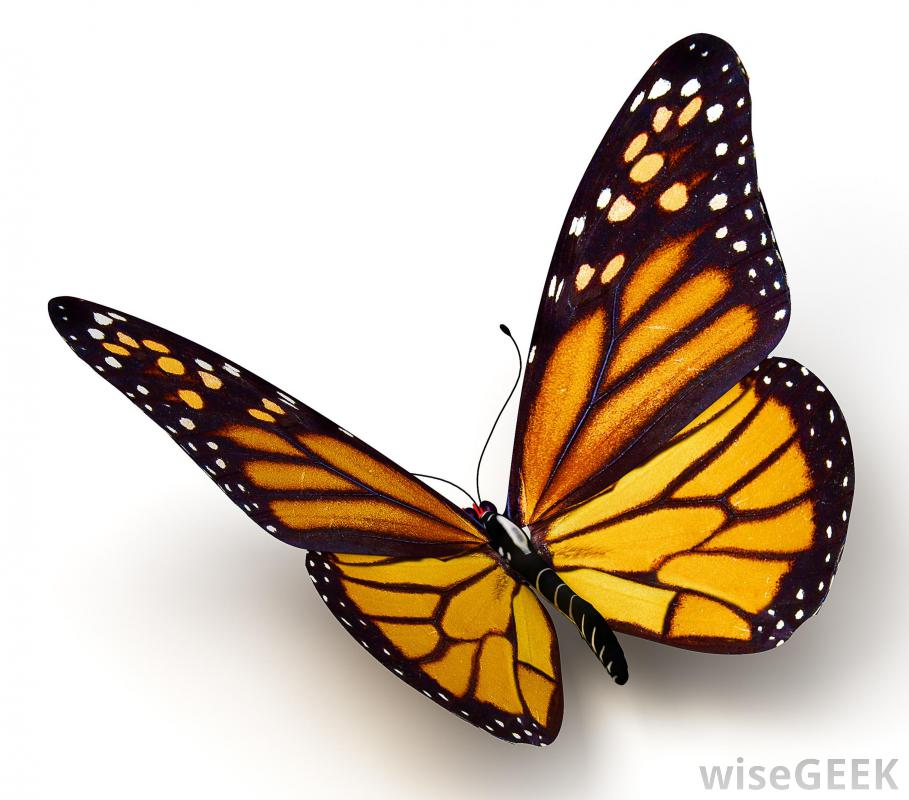 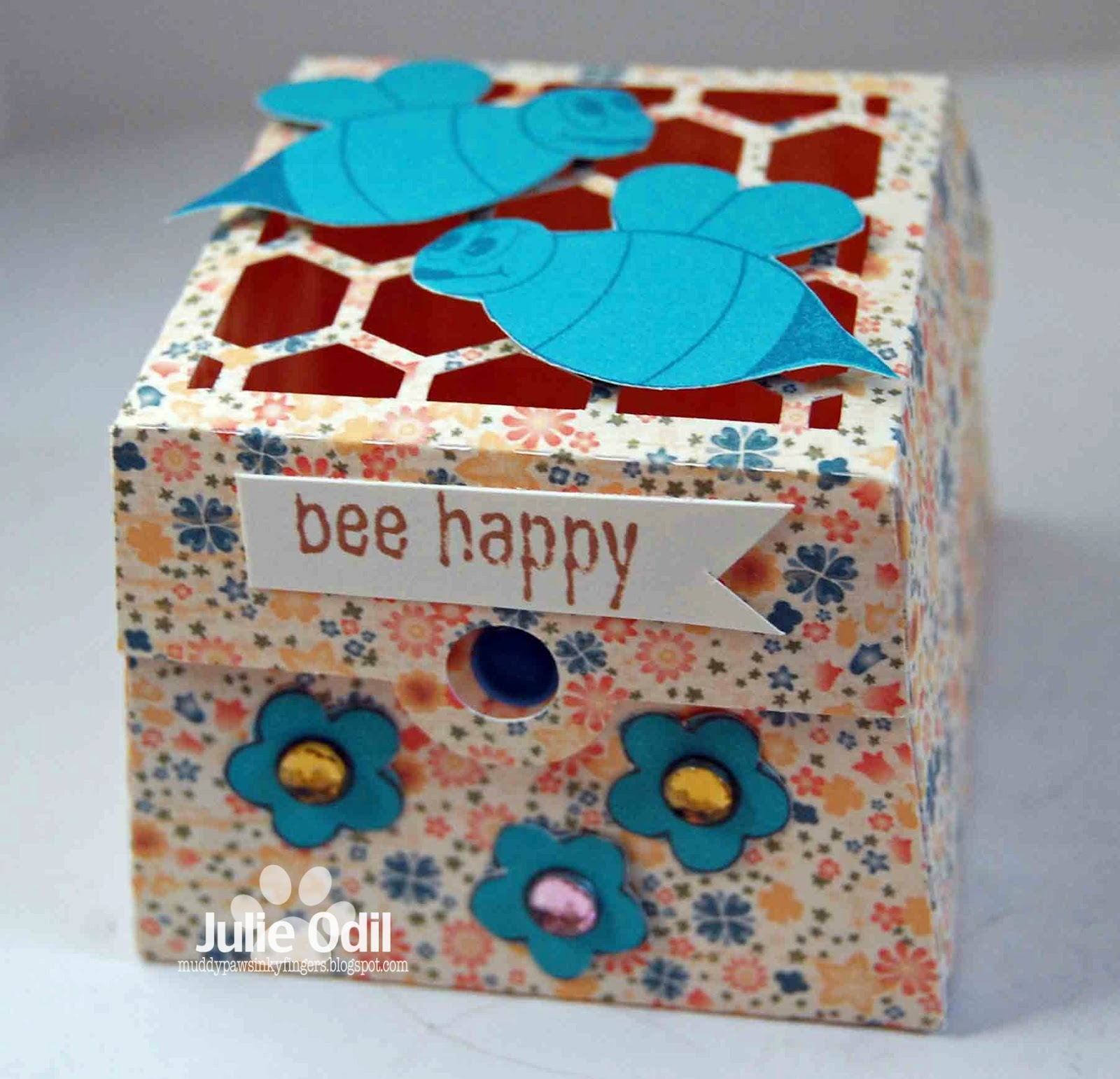 Things to consider when informing parents/Guardians of Student Self-harm and/or Ideation
Inform student of disclosure
Prepare students for parent reaction
Have as much information as possible before contacting parent
Assess prior knowledge of self-harm
Be mindful of cultural considerations
Provide recommendations based on risk of harm
Video
https://www.youtube.com/watch?v=fhBXlVTNZsg
https://www.youtube.com/watch?v=fhXlVTNZsg
If perception is reality then we must work to change our reality…
“The process of change should be not a thunderstorm on a barren island, but a gentle rain over time.”